“From the Classroom to the Boots-on-the-Ground: The Stakeholder Perspective“
COL Vahur Karus (EN A)
CO 1st Infantry Brigade
27.05.2019
Agenda
Wicked history
Confused present
No future in Estonian
But before that…
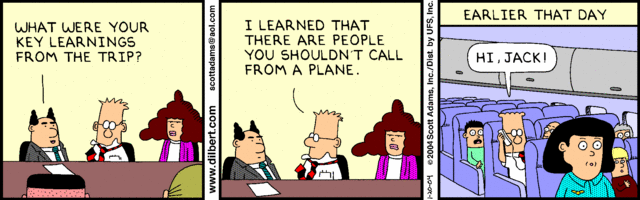 Wicked history
The wickedness of cultural history:
German – E and N of Germany
English – Isles and The New World
French – Africa
Spanish – The New World
Our understanding of the world is shaped by which language is culturally dominant in one’s area.
To break this wicked circle one must know more than one foreign language. This will always be the path between different viewpoints.
Confused present 1/2
1945 – NO COMMON LANGUAGE
NATOSH – the golden standard of interoperability.






Academic vs. Practitioner
One must understand and acknowledge the other.
However, on the ground, one’s survival depends on the ability to use standardized symbols.
Scouts
1BDE
THE GREAT RESISTANCE
2015
2001
2006
The Breakthrough
English as a working language for one battalion
(pidgin English)
1st trials on  BDE level
Confused present 2/2
Because of enhanced cooperation on low tactical level, the languages are becoming the ultimate weapon!
Literature and culture are becoming as powerful a tool as engineering!
Good English, French, German or any other language is expected – 
However, the pidgin language will do!
“The human being is a very curious species. /…/ It is always meeting you half-ways.“
COL Vahur Karus
?